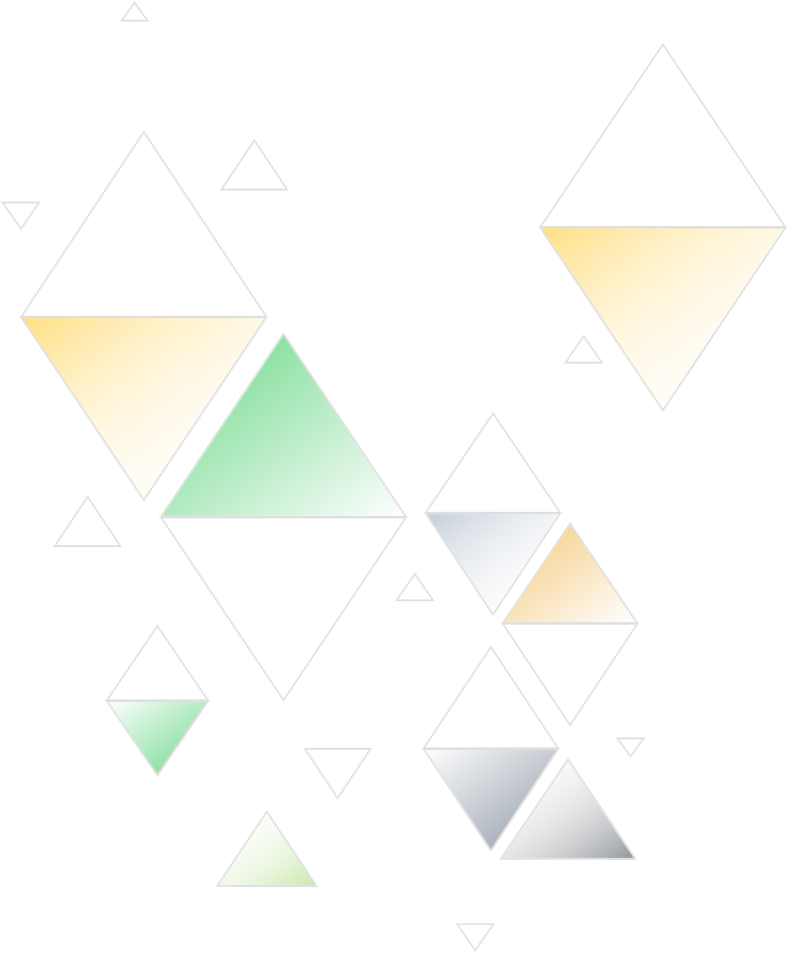 STAKEHOLDER INFLUENCE MAP TEMPLATE
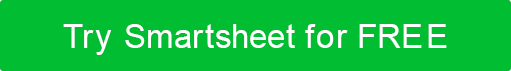 STAKEHOLDER MAP BEGINS ON SLIDE 2.
STAKEHOLDER INFLUENCE MAP TEMPLATE
COPY + PASTE  ICONS
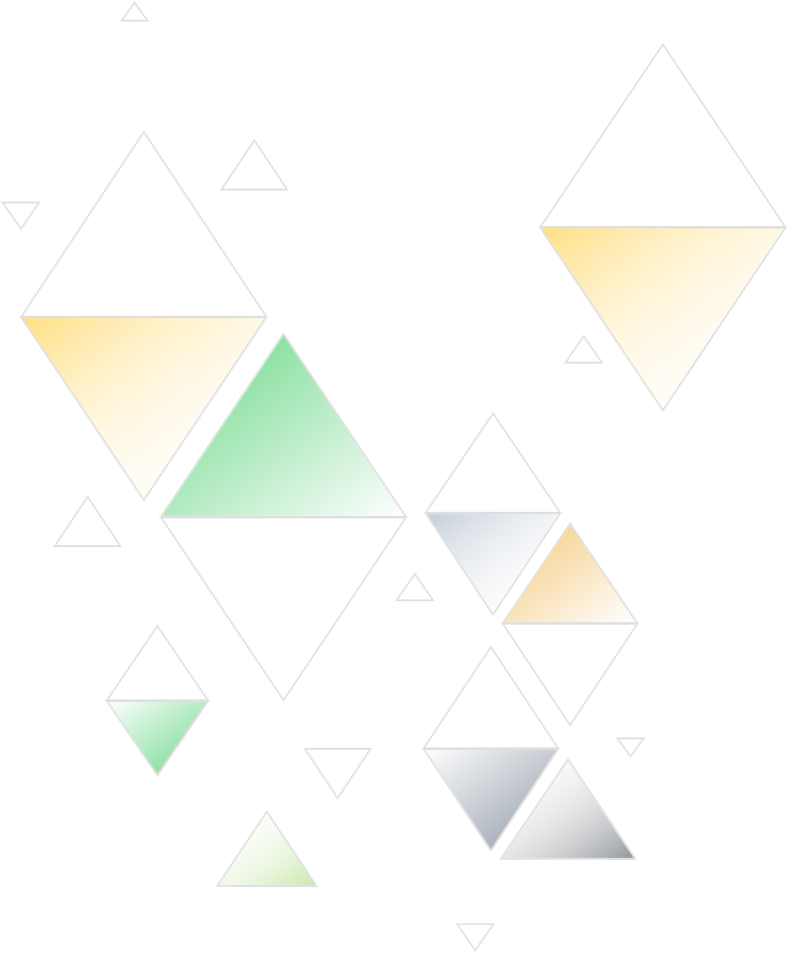 STEERING COMMITTEE
SPONSORS
NAME
Title / Role
NAME
Title / Role
NAME
Title / Role
NAME
Title / Role
NAME
Title / Role
NAME
Title / Role
NAME
Title / Role
NAME
Title / Role
NAME
Title / Role
NAME
Title / Role
NAME
Title / Role
NAME
Title / Role
NAME
Title / Role
NAME
Title / Role
NAME
Title / Role
NAME
Title / Role
NAME
Title / Role
PROJECT REPORT
STAKEHOLDER INFLUENCE MAP TEMPLATE |  ELEMENTS